Mosques in Wolverhampton
Location of Mosques
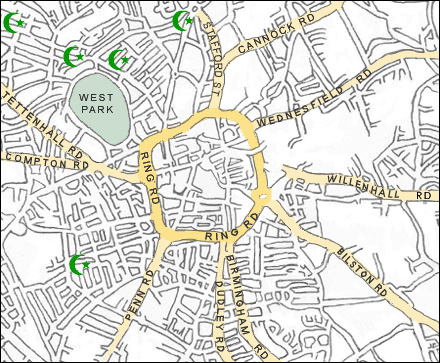 Notice the concentration of mosques in the areas that Muslims live in Wolverhampton in the North West areas of the city.
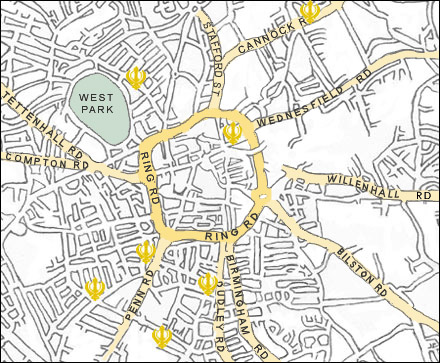 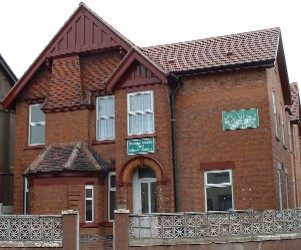 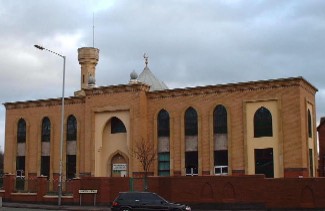 Wolverhampton Central Mosque
Masjid Al Medina
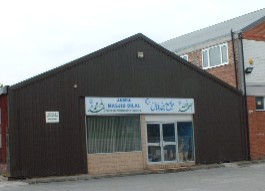 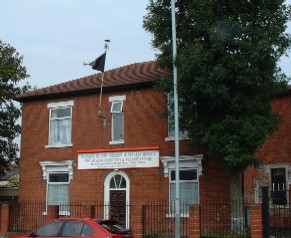 Hussaini I M Ali (AS) Mosque and Shia Muslim Community and Welfare Centre
Jamia Masjid Bilal and Muslim Community Centre
[Speaker Notes: Jamia Masjid Bilal and Muslim Community CentreMuslim Educational TrustMasjid Al MedinaWolverhampton Central MosqueHussaini I M Ali (AS) Mosque and Shia Muslim Community and Welfare Centre]
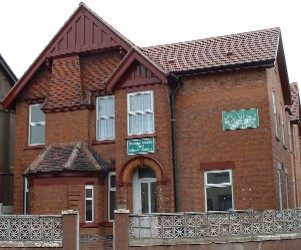 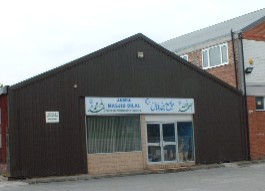 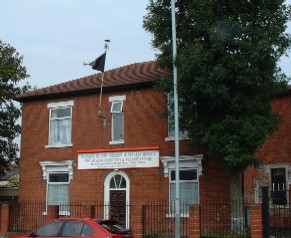 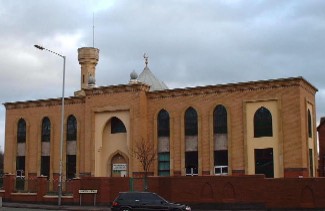 Key external features of a mosque
Dome
Minaret
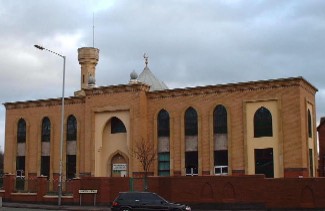 Key internal features 
of a mosque
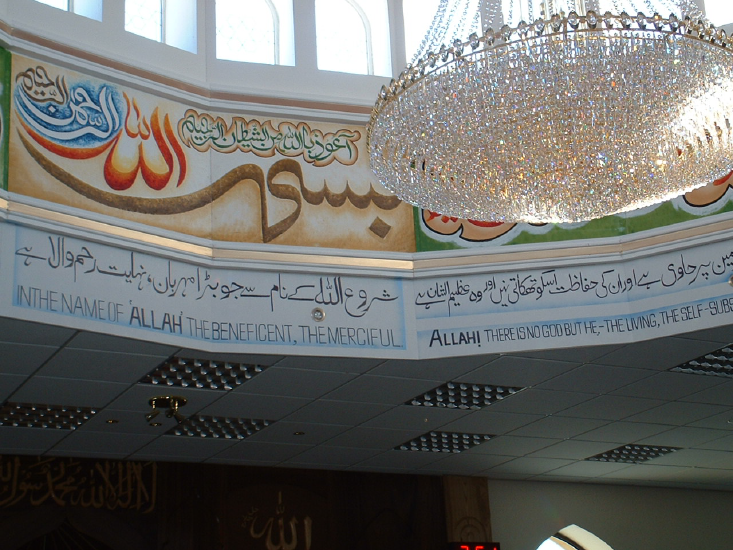 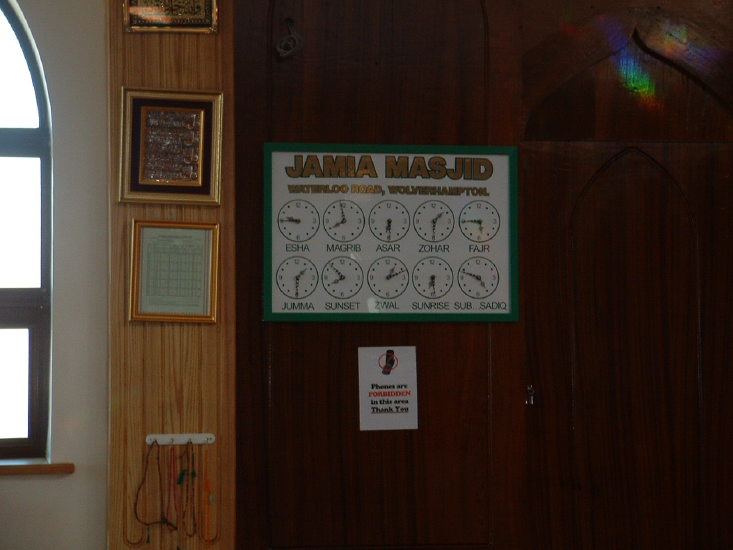 Calligraphy inside the Dome
Prayer times
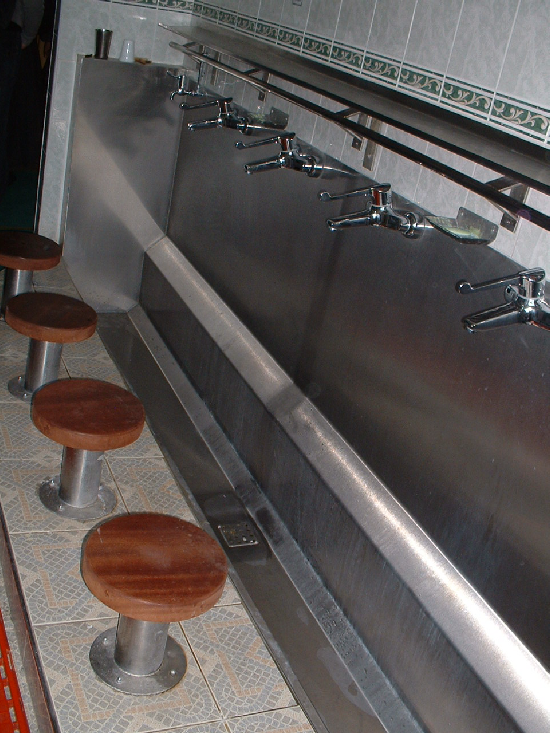 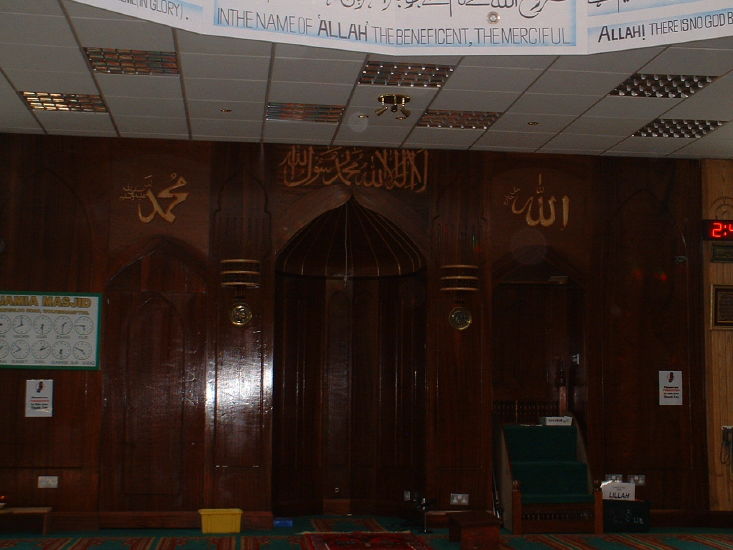 Ablutions facilities
Mihrab: showing direction of Macca